Cross-Failure Bug Detection in Persistent Memory Programs
Sihang Liu, Korakit Seemakhupt, Yizhou Wei, 
Thomas Wenisch, Aasheesh Kolli, and Samira Khan
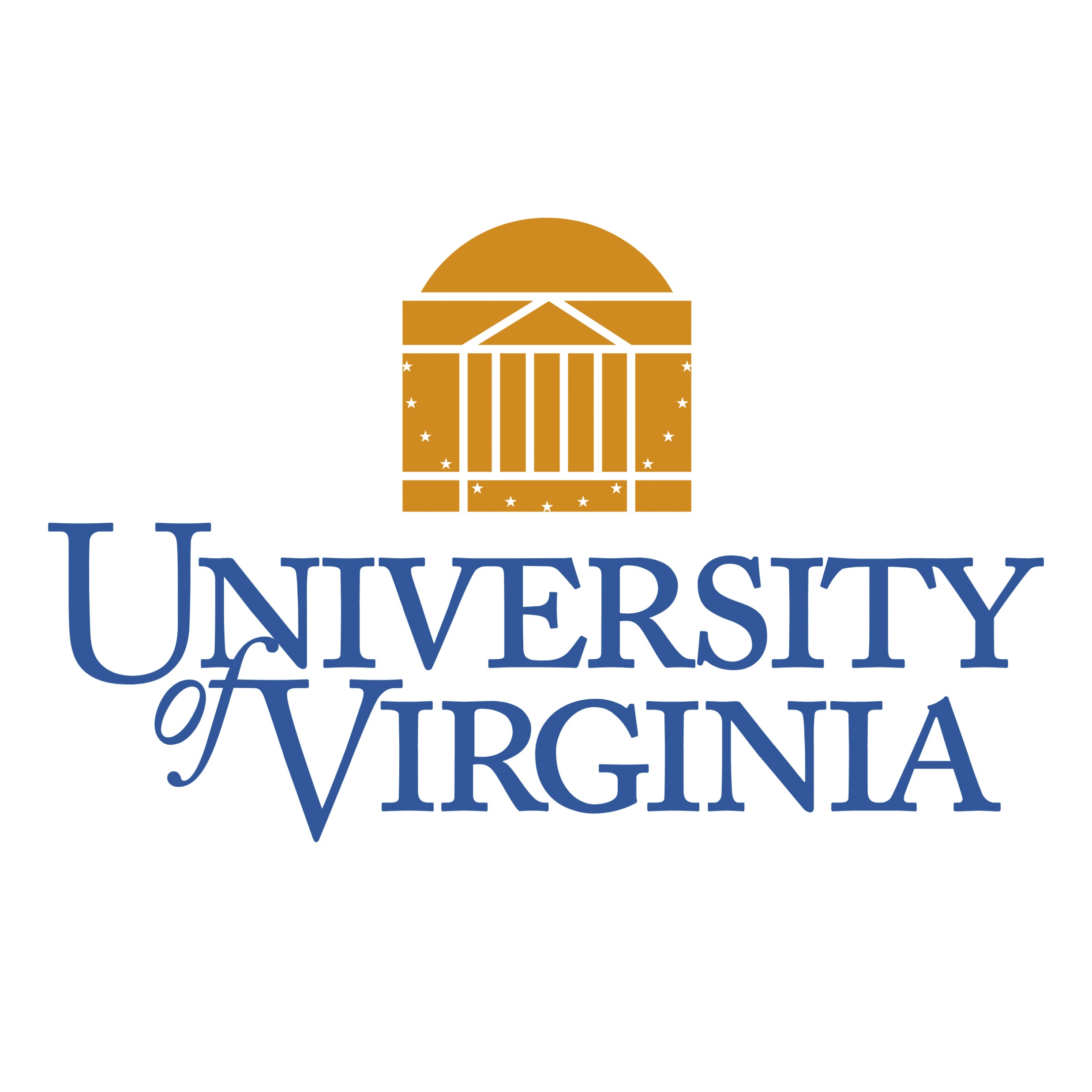 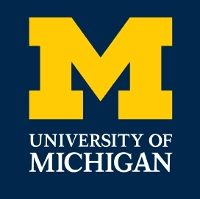 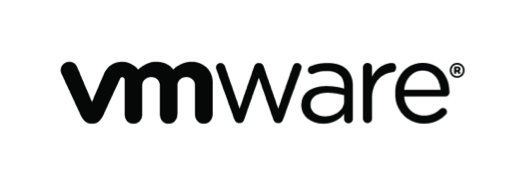 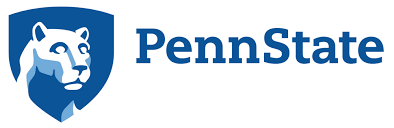 ASPLOS 2020
Artifact available at: xfdetector.persistentmemory.org
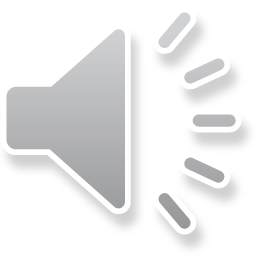 Summary
Programming for persistent memory (PM) is hard and error-prone
Prior works focus on the correctness of the stage before failure
Crash consistency relies on stages before and after the failure
This work defines cross-failure interactions between the two stages
We provide XFDetector that holistically tests both stages across-failure
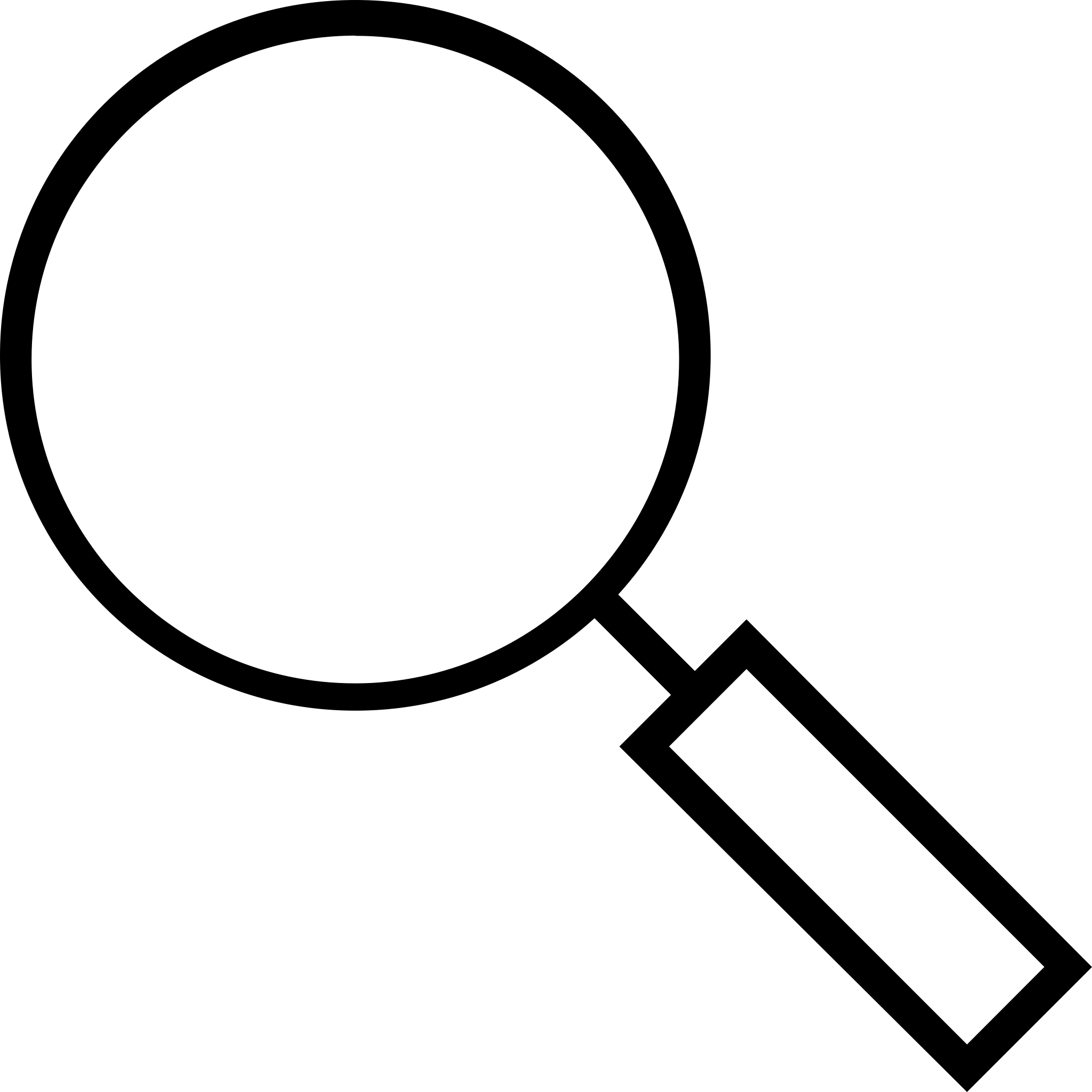 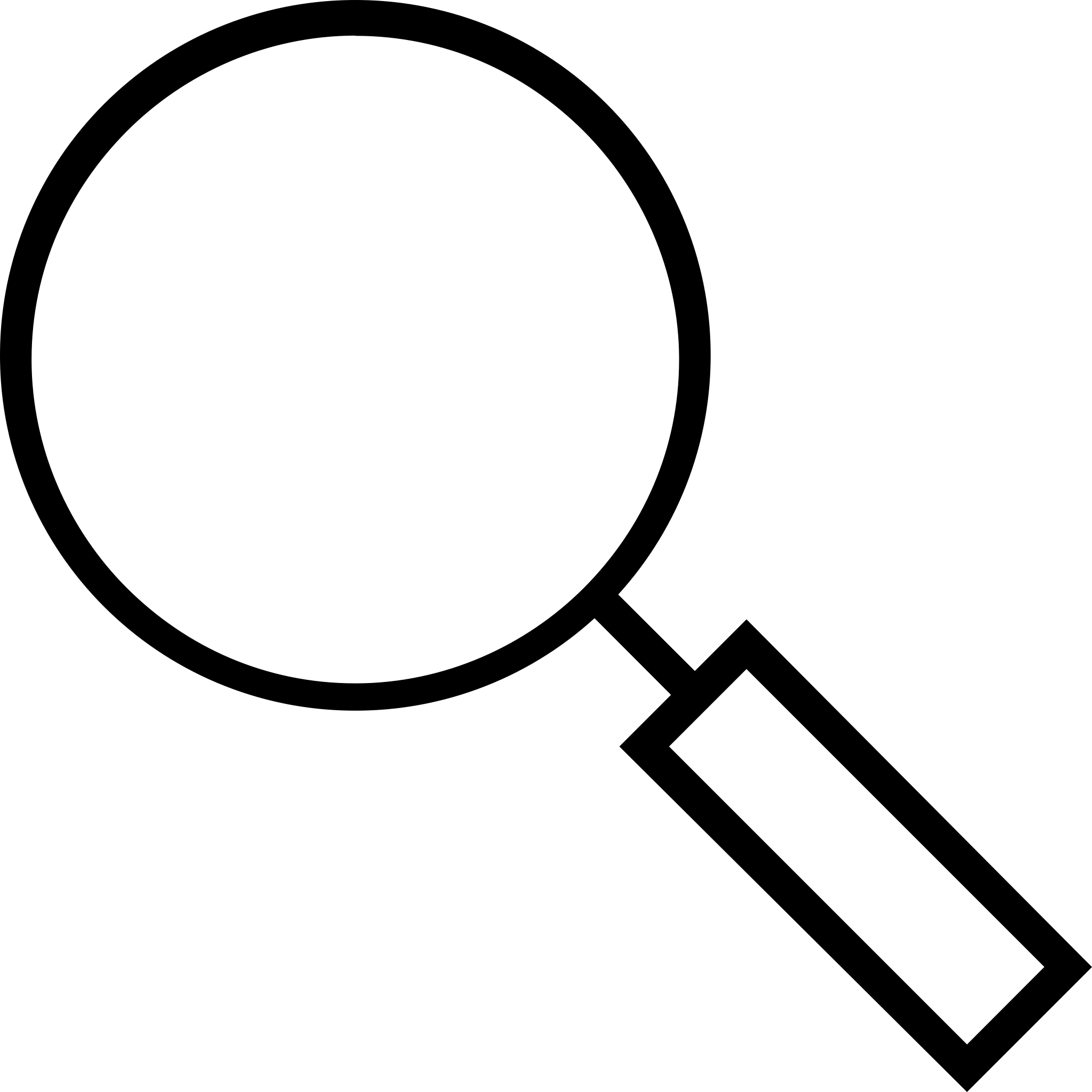 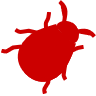 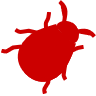 Cross-Failure Interactions
Prior Works
XFDetector
XFDetector
Pre-Failure Stage
Post-Failure Stage
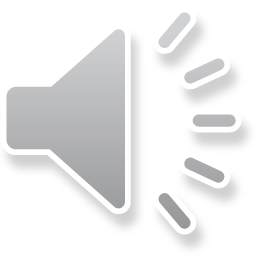 2
[Speaker Notes: First, I’d like to briefly summarize this work. 
Programming for PM is hard and error prone. Prior works have been focusing on the correctness of the stage before failure by detecting bugs. However, crash consistency relies on the correct execution of both the stages before and after the failure. 
In this work, we define cross-failure interactions between the two stages, and provide XFDetector, a tool that holistically detects bugs in both stages.]
Benefits from Persistent Memory
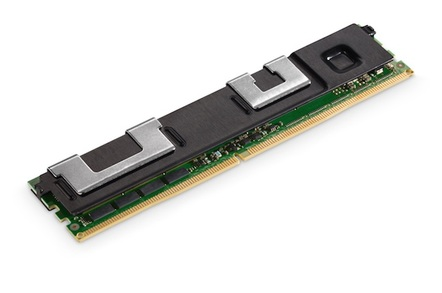 Persistent memory (PM) features:
High-performance
Byte-addressability
Data-persistence
PM provides better performance:
Faster than conventional storage devices
Programs can bypass OS indirections by directly accessing PM
Programs ensure the crash consistency of persistent data, i.e., the program can recovery to a consistent state after failure
Intel DCPMM
Direct access to PM benefits performance but is hard for programming
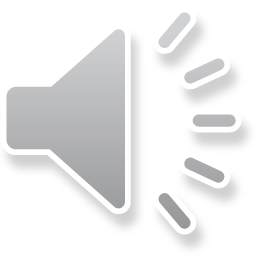 3
[Speaker Notes: Let’s start with the benefits from using persistent memory.
Persistent Memory features high-performance, byte-addressability and data-persistence.
Programs can achieve better performance with PM for two reasons. First, PM is faster than conventional storage devices. And second, programs can bypass OS indirections, such as the file system, by directly managing data on PM.
However, the cost is they need to ensure the crash consistency of persistent data. Such as the support that has been provided by first systems.
So we conclude that directly access to PM can benefit performance but is hard for programming.]
PM Programming Example
A
B
Update to E
C
D
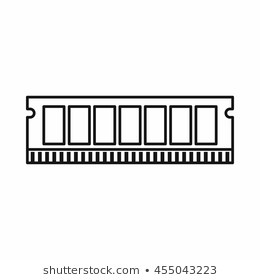 array
How can we update B in a crash-consistent manner?
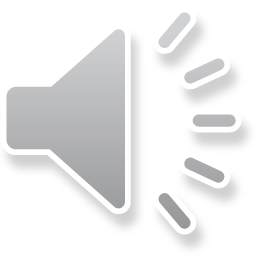 4
[Speaker Notes: Now let’s take a look at an example. 
There is an array stored in PM. We want to update the second item from B to E. 
The question is how can we update B in a crash-consistent manner?]
PM Programming Example
Backup
A
B
Update to E
Update
C
D
Commit
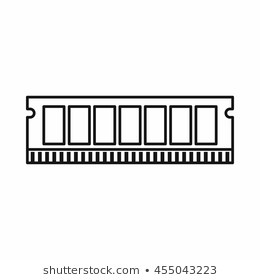 array
Strictly ordered
All persisted
Follow undo logging mechanism
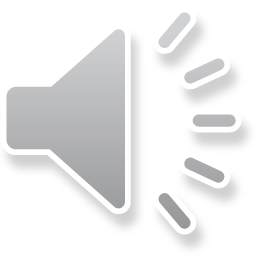 5
[Speaker Notes: One of the solutions is to follow undo logging mechanism. 
That is to create a back of the old item B before update, and then perform the update in-place, and finally commit the update.
To guarantee crash consistency, the writes in each step need to be persisted in memory before the next one starts, and all updates needs to become persistent in the end.]
Hardware Support for PM Programming
WRITE X
WRITE X
Core
Core
CLWB  X
CLWB  X
Volatile
Cache
X
Cache
X
SFENCE
SFENCE
Y
WRITE Y
CLWB  Y
SFENCE
X
X
Persistent
Y
persist_barrier()
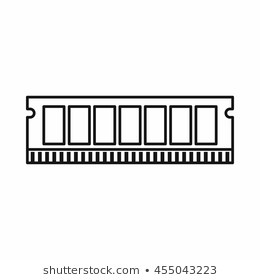 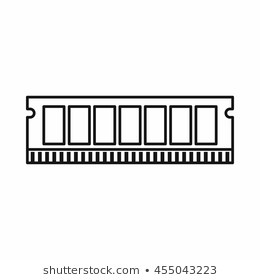 PM
PM
Supports:
The durability of writes
The order writes become persistent
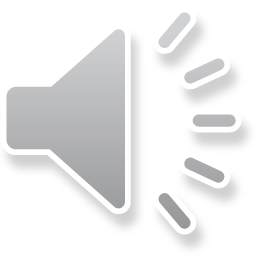 6
[Speaker Notes: To support PM programming, hardware platform introduces new primitives. This figure shows a memory hierarchy where the cache is volatile and the memory is persistent. A PM system first provides a durability guarantee, that is a write can be come durable in memory. In this example, a write updates cache line X. To make the update durable, the program first issues a cache line write-back (CLWB) instruction, and then use a store-fence (SFENCE) to guarantee the completion. It also provides an ordering guarantee, that is one write becomes persistent before another.In this example, a write updates cache line X. To make sure A becomes persistent before the next update, the program needs to follow the previous sequence of CLWB+SFENCE instruction to write it back. And then it updates Y. For simplicity, we refer to a sequence of CLWB and SFENCE as a persist_barrier]
PM Programming Example
A
Reorder
Not Persisted
1 backup(array[1], 1);
2 persist_barrier();
3 valid = 1;
4 persist_barrier();
5 update(arr[1], value);
6 persist_barrier();
7 valid = 0;
8 persist_barrier();
1 backup(array[1], 1);
2 valid = 1;
3 persist_barrier();
4 update(arr[1], value);
5 valid = 0;
6 persist_barrier();
Backup
E
B
E
B
B
B
Update
C
backup
Commit
D
1
0
0
1
array
valid
What if a failure happens?
valid has been persisted but backup is not
Program uses non-persisted backup for recovery
Need more persist_barrier() to prevent reordering
6. Writeback update and valid
5. Unset valid
4. Update array
2. Set valid
3. Writeback backup and valid
1. Backup array
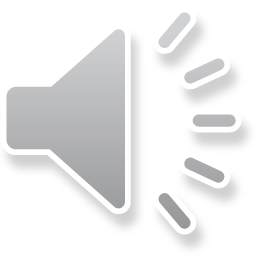 7
[Speaker Notes: The code on the left side shows an implementation of this procedure. 
First, the program backs up the old data and then sets the valid bit for the backup. Now, both pieces of data are not guaranteed to be persisted after failure.
Next, a persist_barrier writes back the updates and make them persistent. 
Then, the program updates the second entry in place and set the valid bit to zero. Finally, it writes back all the updates with another persist_barrier.
In this example, due to the potential reordering between writes, valid can become persistent before the backup itself. Therefore, the recovery program can be using a non-persisted data for rolling back.
To fix such inconsistency, the program needs to place more persist_barriers. By disabling the reordering, the backup is always persisted before the valid bit does.]
PM Programming is Hard
Backup
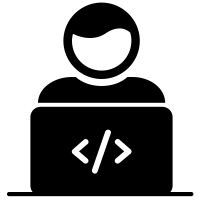 Update
void update(int idx, 
	item_t new_item) {
 backup(array[idx]);
 persist_barrier();
 valid = 1;
 persist_barrier();
 update(array[idx],value);
 ...
}
Commit
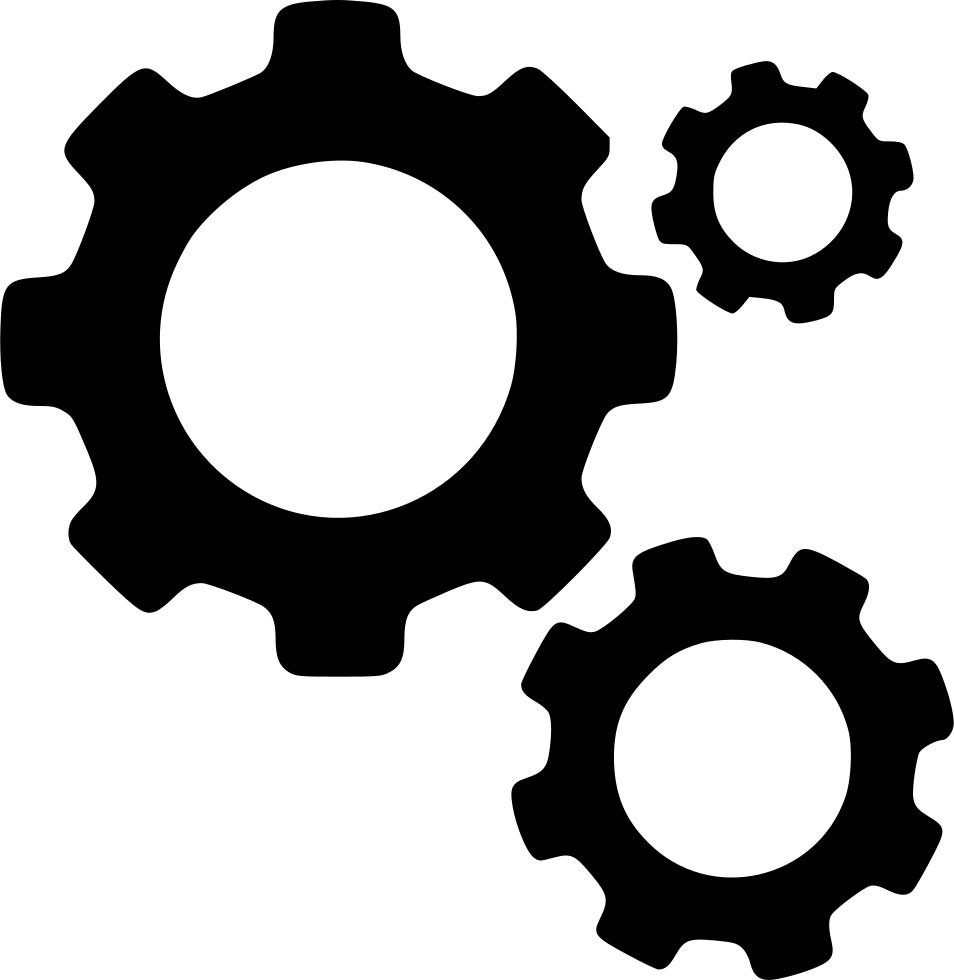 Correct
Implementation
Crash Consistency Mechanism
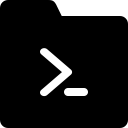 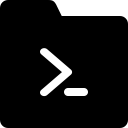 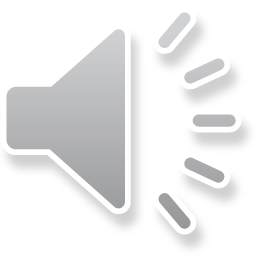 8
[Speaker Notes: From this example, we can conclude that programming for PM is hard. 
Programmers first need to design a crash consistency mechanism, like the previous undo log.
And then correctly implement it by manipulating persistent data carefully.]
Testing Crash Consistency
During execution, programs need to ensure:
Durability: writes become persistent in PM
Ordering: one write becomes persistent before another
[PMTest, ASPLOS’19]
backup
Is backup persisted before valid?
Prog. Execution
valid
Is backup persisted?
What happens after failure?
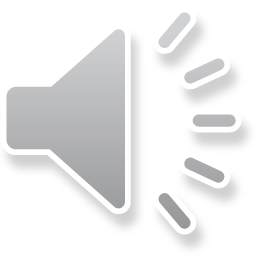 9
[Speaker Notes: Our previous work, PMTest, has provide testing for these two fundamental guarantees in PM programming: durability and ordering. 
The bug in the previous example can be detected by asserting whether the backup has been persisted in the end of the sequence. And whether the backup becomes persistent before its valid bit.
However, if a failure happens, the program will continue execution afterward. The question is what happens after failure?]
Interactions across The Failure
Cross-Failure Interactions
Normal Execution
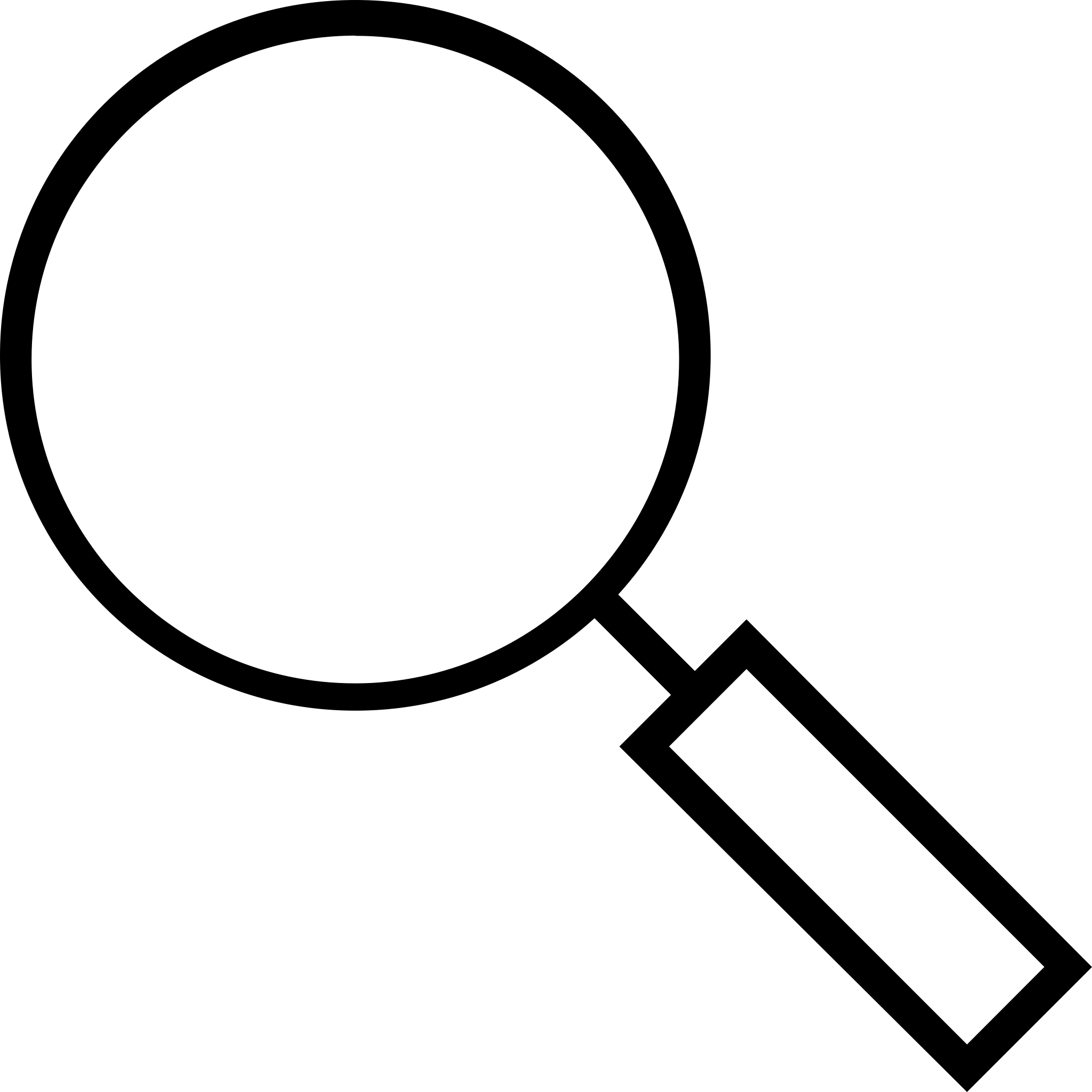 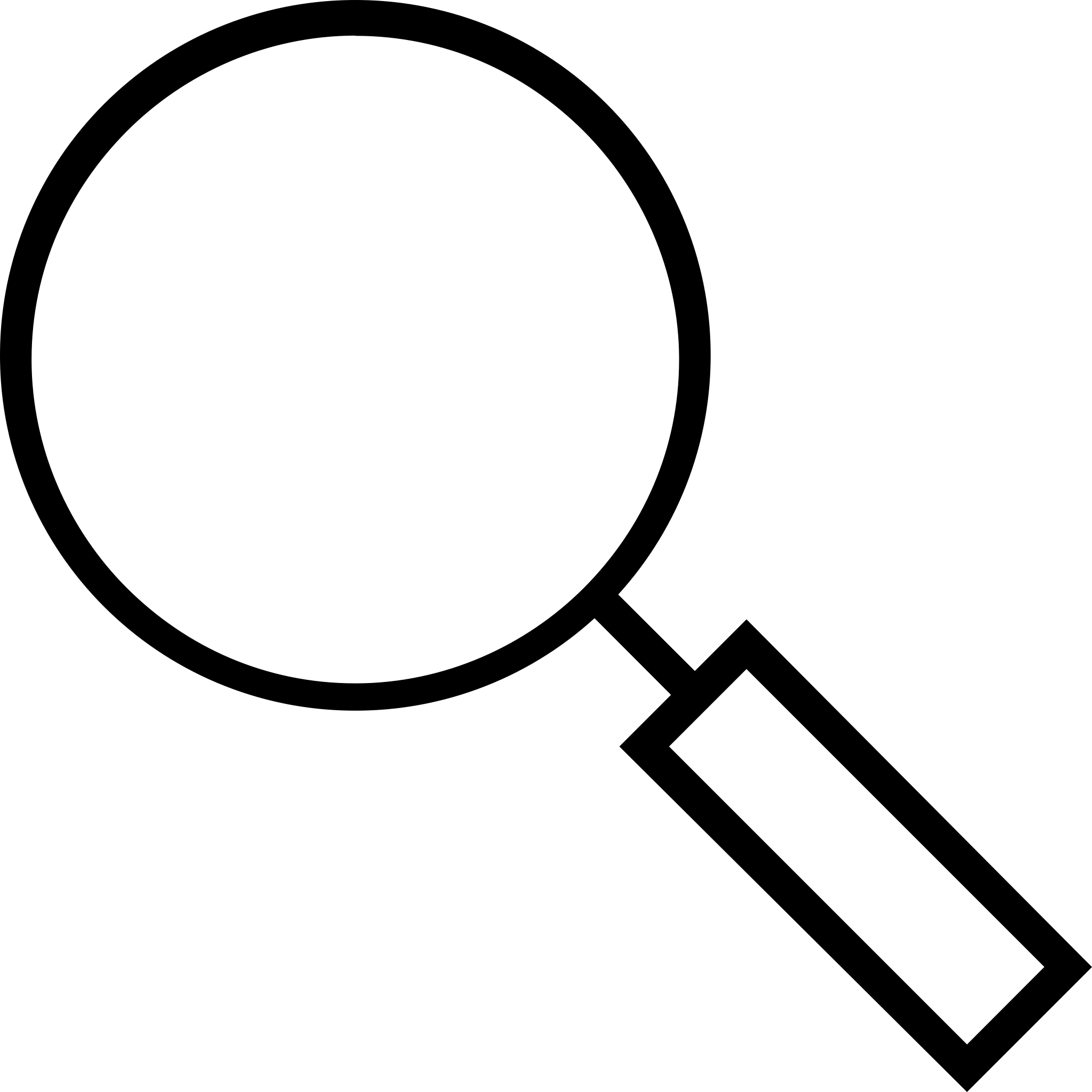 Recovery
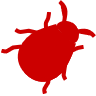 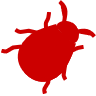 Resumption
Pre-Failure Stage
Post-Failure Stage
A holistic testing across the failure is necessary to ensure crash consistency
Incorrect interactions across failure lead to crash consistency bugs
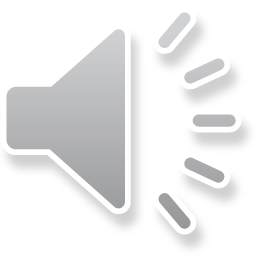 10
[Speaker Notes: In this work, we refer to the execution stage that performs normal execution, such as updating the persistent data structures, as the pre-failure stage. 
After a failure, the program performs recovery, and the resumption of the previously preempted normal execution in the post-failure stage. 
And we refer to the interactions across the pre- and post-failure stages as cross-failure interactions. 
We identify that even if we can test the normal execution during the pre-failure stage, incorrect cross-failure interactions can still cause inconsistencies.
Therefore, a holistic testing across the failure is necessary to ensure crash consistency.]
Goal
Categorize the type of incorrect cross-failure interactions
Define precisely each type of incorrect interactions
Detect crash consistency bugs based on the definitions
Normal Execution
Cross-Failure Interactions
Recovery
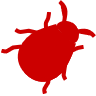 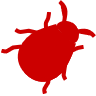 Resumption
Pre-Failure Stage
Post-Failure Stage
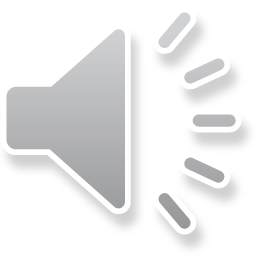 11
[Speaker Notes: The goals of this work are:
First, categorize the type of incorrect cross-failure interactions
Second, precisely define each type of incorrect interactions
And eventually detect crash consistency bugs based on the definitions]
Outline
Background And Motivation
Cross-Failure Bugs
XFDetector
Evaluation
Summary
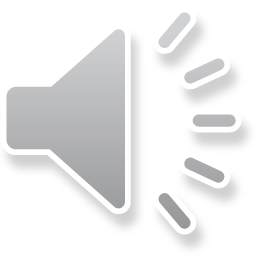 12
[Speaker Notes: So far, I have introduced the background in PM programming and the motivation for a cross-failure bug detection. 
Next, I will talk about the categorization and definitions of different types of cross-failure bugs.]
Cross-Failure Bugs
We identify two categories of cross-failure bugs
Cross-failure Race
Cross-failure Semantic Bug
Non-persisted Data
Inconsistent Data
?
×
Cross-Failure Race
Cross-Failure Semantic Bug
Pre-Failure
Post-Failure
Pre-Failure
Post-Failure
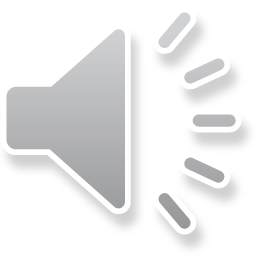 13
[Speaker Notes: In this work, we identify two categories of cross-failure bugs.
The first type of bug is called the cross-failure race where the post-failure stage access data that are not guaranteed to be persisted before failure
The second type of bug is called the cross-failure semantic bug where the post-failure stage access data that are semantically regarded as inconsistent
Next, I will introduce the two types of bugs in detail.]
Cross-Failure Race: Example
Persistence
Concurrency
Analogy
backup
?
?
valid
?
Data Race
Read from potentially non-persistent data
Writer
Reader
Pre-Failure
Post-Failure
“Writer”
“Reader”
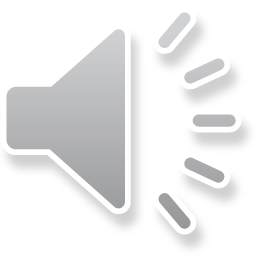 14
Cross-Failure Race: Read from a potentially non-persisted location
[Speaker Notes: Recall the previous example where the backup is not written back explicitly. After failure, the post-failure stage can read from such a non-persisted location. 
Let’s make an analogy between persistence and concurrency. In multithreaded programs, when a writer and a reader try to access the piece of data at the same time, a data race occurs. 
For persistent memory, as data in such a non-persisted location is undetermined just like the data race scenario. The pre-failure stage acts as a writer, and post-failure stages act as a reader.
We call this type of bug a cross-failure race.]
Cross-Failure Race
Definition:The post-failure execution reads from data modified by pre-failure execution that is not guaranteed to be persisted before failure
The value of non-persisted data is unknown
The post-failure execution that depends on such value is undefined
Cache evicted
backup
Undefined 
Behavior
?
Not evicted
Partially evicted
Cross-failure Race
...
Do all cross-failure races lead to bugs?
Pre-Failure
Post-Failure
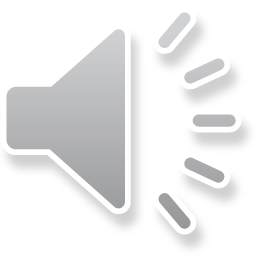 15
[Speaker Notes: More formally, a cross-failure race is defined as the post-failure execution reads from data modified by pre-failure execution that is not guaranteed to be persisted before failure.
As the value of the non-persisted data is unknown – the data block can be cache-evicted, or not evicted or partially evicted and written to memory – the post-failure execution that depends on such value can cause undefined behaviors. 
However, the question is do all cross-failure races lead to bugs?]
Do All Cross-Failure Races lead to Bugs?
= 0
= 1
valid
backup
?
persist_barrier()
backup

P
×
×
P
valid
?
array
backup
valid is 0 or 1
Recovery program still reads from valid
Well-defined outcome
valid
?
Pre-Failure
Post-Failure
The correct recovery relies on such intended “race”
Is the read from valid a cross-failure race?
PM hardware guarantees a cache line persists atomically
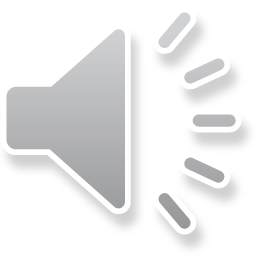 16
[Speaker Notes: Now the cross-failure race on the backup is fixed by adding a persist_barrier between the update to the backup and the valid bit.
However, the recovery procedure during the post-failure stage still accesses the valid bit which is not guaranteed to be persisted. 
Fortunately, the hardware of PM systems guarantee a cache line of data gets atomically persisted to memory. In other words, valid can either be 0 or 1. So the outcome is in fact well defined. 
If it is 0, the backup is regarded as an inconsistent version and the recovery program will keep using the data in the array. If it is 1, the backup is consistent and will be used to overwrite the updates in the array. 
Therefore, the correct recovery in fact relies on such intended “race”.]
Benign Cross-Failure Race
Definition: The post-failure execution intentionally reads from potentially non-persisted data without causing inconsistencies
Analogous to synchronization primitives in multithreaded programs
Concurrency
Persistence
Analogy
Sync. Primitives
Benign Cross-Failure Race
P
P
Deterministic
Pre-Failure
Post-Failure
Writer
Reader
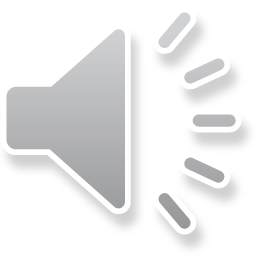 17
[Speaker Notes: We refer to such scenario a benign cross-failure race. 
More formally, a benign cross-failure race is defined as the post-failure execution intentionally reads from potentially non-persisted data without causing inconsistencies.
As the outcomes are deterministic, the execution is correct. 
Let’s again make an analogy with concurrency. Similar scenario happens when the write and the read concurrently access synchronization primitives such as locks. As the outcomes are deterministic, such race is benign.]
Accessing non-persisted data in post-failure leads to undefined behavior
How about accessing inconsistent data?
Inconsistent Data
Non-persisted Data
?
×
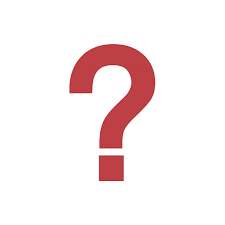 Cross-Failure Race
Pre-Failure
Post-Failure
Pre-Failure
Post-Failure
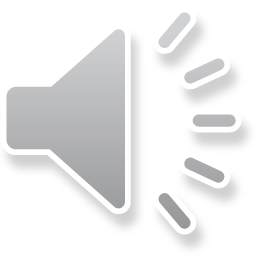 18
[Speaker Notes: So far, we have introduced bugs due to accessing non-persisted data in the post-failure stage. 
How about accessing inconsistent data?]
Data Consistency in PM Programs
PM programming typically follows crash consistency mechanisms
Most mechanisms maintain two versions of data:One consistent and another inconsistent
Versioning is managed by commit variables
Commit Variable
Undo Logging
Redo Logging
Checkpointing
Shadow Paging
…
×
P
A cross-failure semantic bug occurs if versioning is incorrect
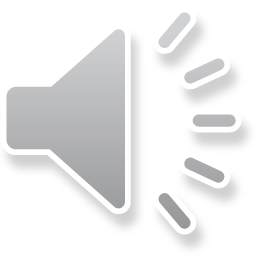 19
[Speaker Notes: Data consistency in PM programs are defined by crash consistency mechanisms, such as undo or redo logging, checkpointing and shadow paging. 
These mechanisms keep two versions of data that are being updated: one consistent version and another inconsistent one.
Such version is done by updating commit variables, such as the valid bit for the backup in the previous example. 
And, the version that the commit variable refers to is a consistent copy. 
If the version referred by the commit variable is an inconsistent version, the program then has the cross-failure semantic bug.]
Cross-Failure Semantic Bug: Example
Pre-Failure:
valid is set wrong
backup
×
backup(array[1], 1);
persist_barrier();
valid = 1;
persist_barrier();
update(arr[1], value);
persist_barrier();
valid = 0;
persist_barrier();
Backup
backup

valid = 0;
valid = 0;
Update
arr[idx]

Commit
arr[idx]
×
valid = 1;
valid = 1;
Read from a stale backup
Post-Failure:
Post-Failure
Pre-Failure
if (valid)
  apply_backup(array);
Cross-Failure Semantic Bug: Read from a semantically inconsistent location
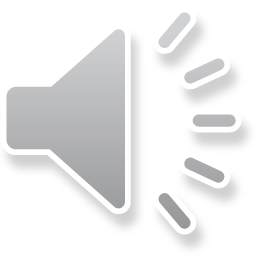 20
[Speaker Notes: Let’s take a look at the previous example again.
The programmer makes a mistake where valid is set wrongly in both places. 
During pre-failure stage, the program updates the backup, set the valid bit, perform the in-place update and finally commit the updates. 
After the failure, as the post-failure program depends on valid, the incorrectly set valid bit can lead to an access to the stale backup, which violates the semantics of the undo logging mechanism.
Therefore, we refer to this type of bug as a cross-failure semantic bug. 
For other types of cross-failure semantic bugs, please refer to our paper.]
Cross-Failure Semantic Bug
Definition:The post-failure execution reads from data updated during the pre-failure execution that are semantically inconsistent
Inconsistent Data
×
Cross-Failure Semantic Bug
Always Incorrect
Pre-Failure
Post-Failure
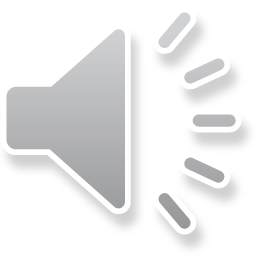 21
[Speaker Notes: More formally, a cross-failure semantic bug is the post-failure execution reads from data updated during pre-failure that are semantically inconsistent.
Different from the cross-failure race which leads to non-deterministic behaviors, the cross-failure semantic bug is always incorrect.]
Cross-Failure Bugs
Inconsistencies are due to incorrect interactions across failure:
The pre-failure stage does not implement a correct mechanism
The post-failure stage does not properly restore the inconsistent status
Cause of incorrect interaction:
Cross-failure race (unless benign)
Cross-failure semantic bug
Cross-Failure Race
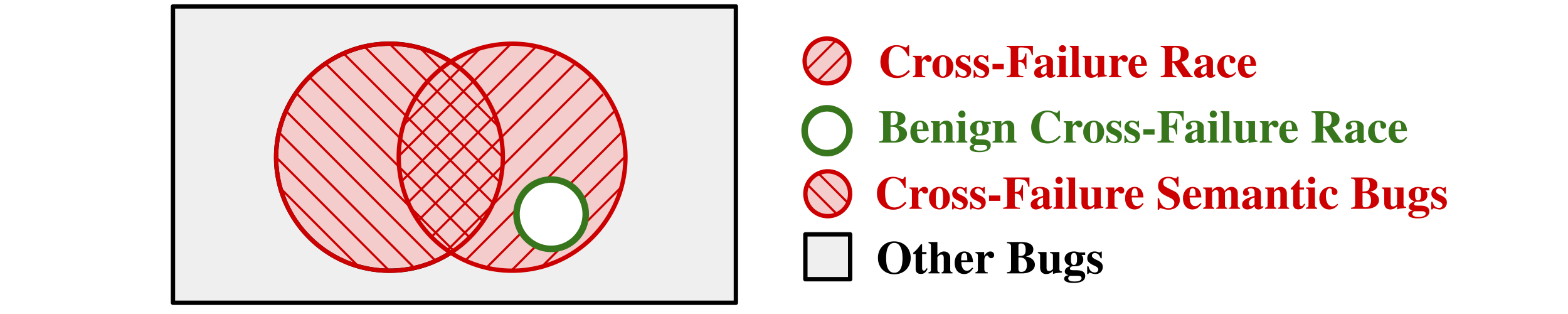 Cross-Failure Semantic Bugs
Other Bugs
(Out of Scope)
Benign Cross-Failure Race
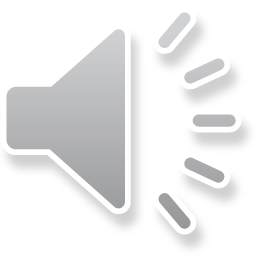 22
[Speaker Notes: In summary, inconsistencies in PM programs are due to the pre-failure stage not implementing a correct mechanism or the post-failure stage does not properly restore the inconsistent status.
We categorize the cause of incorrect interactions across failure as the cross-failure race, unless it is benign, and the cross-failure semantic bug. As the Venn diagram shows.
In addition, one bug can be both a cross-failure semantic bug and a cross-failure race. For example, a semantically inconsistent piece of data can also be non-persisted.]
Outline
Background And Motivation
Cross-Failure Bugs
XFDetector
Evaluation
Summary
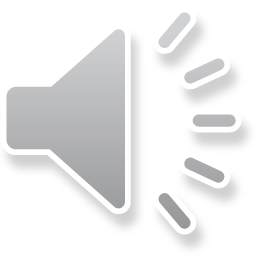 23
[Speaker Notes: Next, I will talk about our tool XFDetector.]
XFDetector
Detects incorrect interactions across failure for crash consistency bugs
Normal Execution
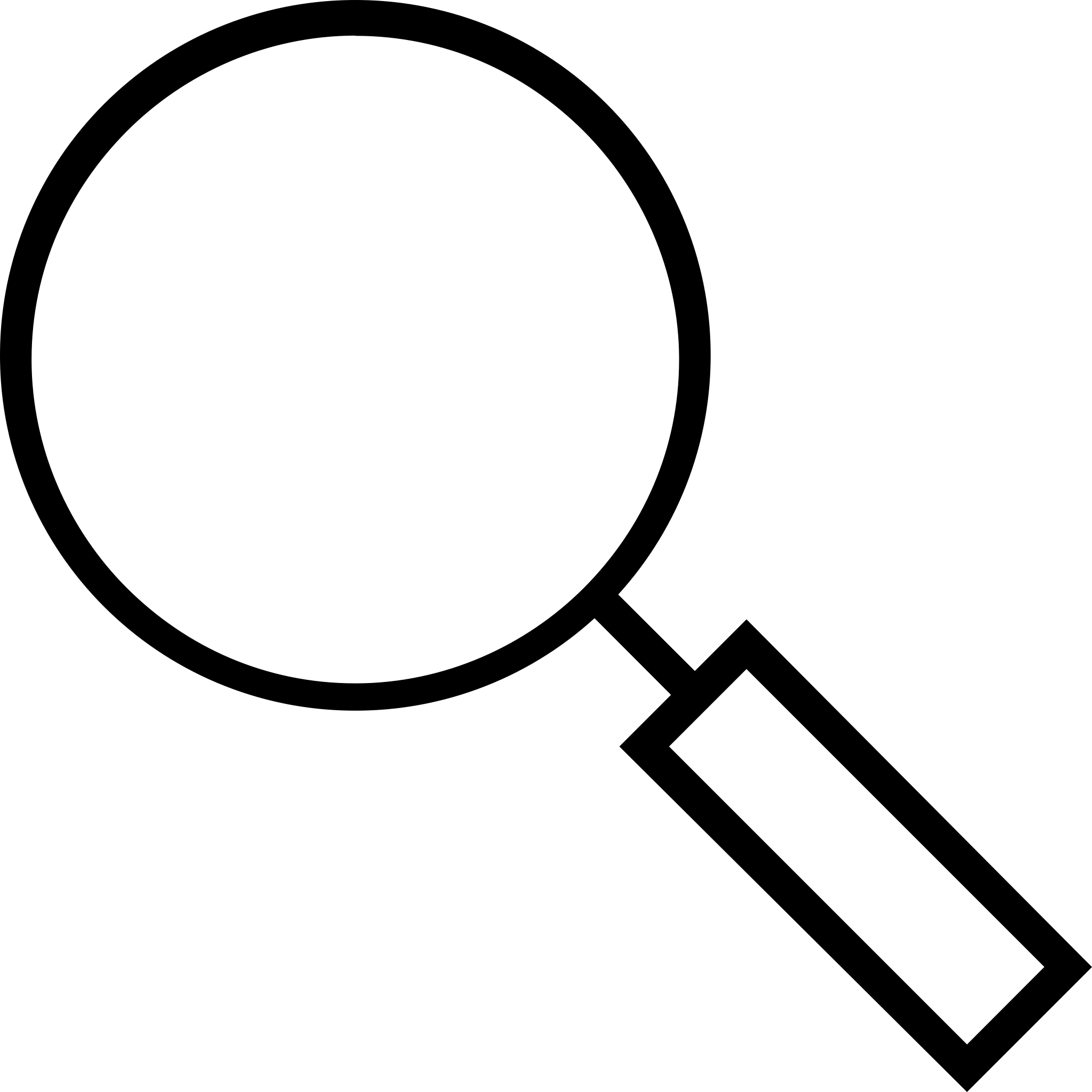 Buggy Interactions
Recovery
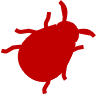 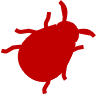 Resumption
Pre-Failure Stage
Post-Failure Stage
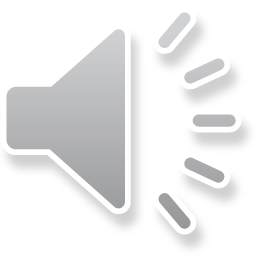 24
[Speaker Notes: XFDetector is a tool that detects buggy interactions across the failure.]
XFDetector
Detects incorrect interactions across failure for crash consistency bugs
Holistically considers both pre- and post-failure execution stages
Pre-Failure Bugs
Post-Failure Bugs
[PMTest, ASPLOS’19], [Pmemcheck]
XFDetector
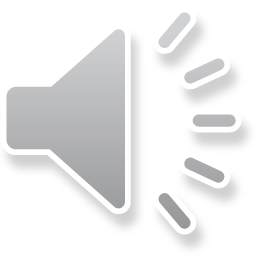 25
[Speaker Notes: Different from prior works that only considers the pre-failure stage, XFDetector holistically tests both the pre- and post-failure stages.]
Failure Injection Mechanism
Detecting cross-failure bugs requires injection of failures
XFDetector injects a failure before each ordering point, where updates are written back to PM: e.g., a persist_barrier()
void update(int idx, 
	item_t new_item) {
 backup(array[idx]);
 persist_barrier();
 valid = 1;
 persist_barrier();
 update(array[idx], value);
 ...
}
Injected Failure Points
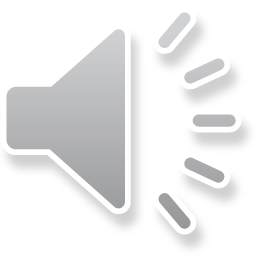 26
26
[Speaker Notes: As cross-failure bugs are due to failures, we need to introduce failures during the program execution and perform testing. 
In this code example, XFDetector injects failures before each ordering point where data get explicitly written back to PM, such as a persist_barrier.
As the updates before the persist_barrier can potentially be inconsistent, XFDetector injects a failure point to each of the persist_barriers, and then test if the interactions across the failure are correct or not.]
Detection Mechanism
WRITE A
CLWB  A
SFENCE
WRITE B
Collect a trace of both pre-failure and post-failure stages
Maintain a shadow PM to track data persistence and consistency
Replay both traces
Pre-failure trace: update the shadow PM 
Post-failure trace: check the shadow PM
READ  A
READ  B
Addr
Persistence
Consistency
Update
Check
Shadow PM
Post-Failure Trace
Pre-Failure Trace
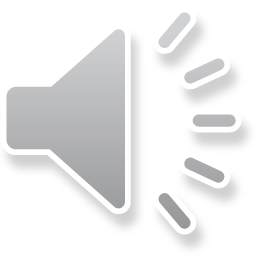 27
[Speaker Notes: With failures injected to the program, at runtime, XFDetector collects a trace of both the pre- and post-failure stages. 
To determine data persistence and consistency to detect cross-failure races and semantic bugs, XFDetector maintains a shadow PM. 
After collecting the traces, XFDetector first replays the pre-failure trace to update this shadow PM. And then it replays the post-failure trace and check if there is any read from a non-persisted or inconsistent location. 
For more details about the mechanism, please refer to our paper.]
Pre-Failure
XFDetector Workflow
WRITE A
WRITE B
CLWB  A
SFENCE
WRITE A
CLWB  A
SFENCE
WRITE B
Pre-Failure
RoIBegin();
TX_BEGIN {
 TX_ADD(...);
 ...
} TX_END
RoIEnd();
RoIBegin();
TX_BEGIN {
 TX_ADD(...);
 ...
} TX_END
RoIEnd();
Post-Failure
Detection
Post-Failure
READ  A
READ  B
READ  A
READ  B
Annotation
Failure Injection
Tracing
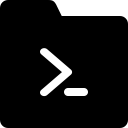 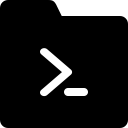 Offline
Runtime
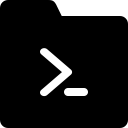 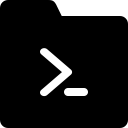 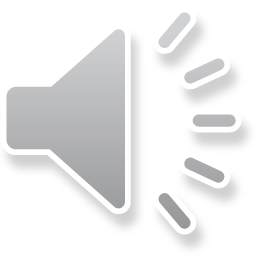 28
[Speaker Notes: Now, let’s put the mechanism of failure injection and bug detection together.
First, programmer needs to provide simple annotations of regions-of-interest for detection.
Then, XFDetector injects failure before each ordering point.
And at runtime, XFDetector collects a pre-failure and post-failure trace for each ordering point.
Finally, XFDetector performs bug detection by replaying the traces.
The first two steps are executed offline, before the program gets executed. And the last two steps are executed during program’s runtime. 

Make the first trace transparent]
Outline
Background And Motivation
Cross-Failure Bugs
XFDetector
Evaluation
Summary
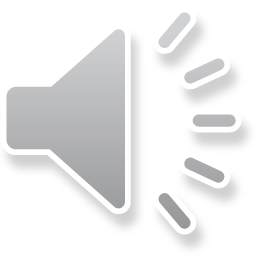 29
[Speaker Notes: Finally, let’s take a look at the performance of XFDetector.]
Methodology
Test Programs
Platform
Original
Annotation
Name
981
698
855
741
837
23k
66k
Intel Cascade Lake, 20 cores
4x16GB DDR4
2x128GB Intel DCPMMApp Direct, Ext4-DAX
Ubuntu 18.04Linux kernel 4.15
Intel Pin (Tracing)
B-Tree
C-Tree
RB-Tree
Hashmap-TX
Hashmap-Atomic
Redis
Memcached
CPU
DRAM
PM	
OS

Tool
4
4
4
4
5
10
6
Micro-bench
Real
(Lines of Code)
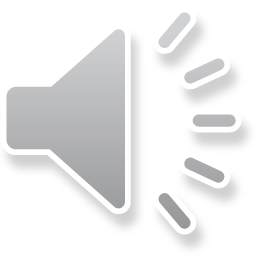 30
[Speaker Notes: We evaluate XFDetector on a platform with Intel’s DC persistent memory. 
The test programs include micro-benchmarks and real-world workloads. 
Compared to the original lines of code, the annotation we introduced for debugging is a small amount.]
Detection Performance (One Transaction)
Most overhead comes from the post-failure stage
XFDetector is efficient in detection
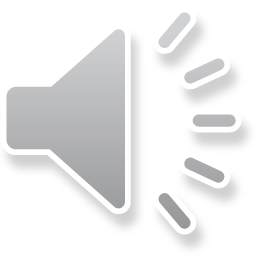 31
[Speaker Notes: The first result shows the performance when the program handles one transaction. 
The y-axis shows the execution time in seconds. XFDetector can complete the testing within 50 seconds. 
And each bar is broken down into the pre-failure and post-failure stages. As the breakdown shows, most of the execution time is from the post-failure stage. This is because for each failure-point, the program needs to run a post-failure stage.
We also compare the execution time with a pure pintool that only tracks PM reads and writes. Despite the repeated post-failure execution, XFDetector is only 12x slower than the pure pintool.
We conclude that XFDetector is efficient at detection.]
Detection Performance
Execution time scales linearly as number of failure points increases
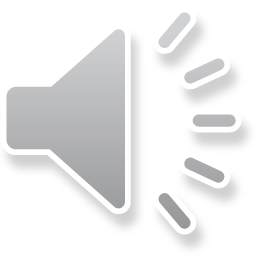 32
[Speaker Notes: Next, we evaluate the scalability of XFDetector. 
The x-axis shows the number of transactions the test program has be tested. 
The primary y-axis shows the execution time and the secondary axis shows the number of failure points XFDetector has encountered during execution. 
We can see the execution time scales linearly as the number of failure point increases. This is because the post-failure recovery procedure typically executes a fix amount of work, such as rolling back only the incomplete update interrupted by the failure.
Therefore, we conclude that XFDetector is scalable in detection.]
Detection Capability
Validate with synthetic bugs




Find new bugs
2x in Hashmap-Atomic
1x in Redis
1x in libpmemobj
Num. bugs
Name
B-Tree
C-Tree
RB-Tree
Hashmap-TX
Hashmap-Atomic
12
6
8
9
17
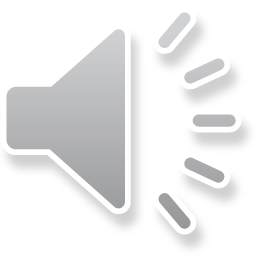 33
[Speaker Notes: Finally, we evaluated the detection capability of XFDetector. 
We first validate it with synthetic bugs that we placed in the microbenchmarks.
Then, during testing, we have found 4 new bugs – one in hashmap-atomic, one in redis and another in the libpmemobj library. Those bugs cannot be detected by prior works as they require a holistic testing across the failure.]
Summary
A PM Program has two equally important execution stages:
Pre-failure stage
Post-failure stage  
This work defines two categories of bugs across the failure:
Cross-failure race (unless benign)
Cross-failure semantic bug
We provide XFDetector that holistically tests both stages
XFDetector detects 4 new bugs in existing PM programs
XFDetector is open-sourced at: xfdetector.persistentmemory.org
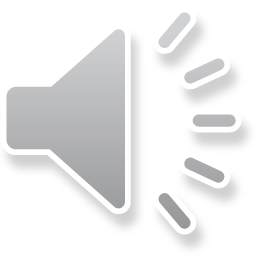 34
[Speaker Notes: In summary, both the pre- and post-failure stages are equally critical to the crash consistency guarantee. 
In this work, we define two categories of bugs that are due to incorrect interactions across failure: cross-failure race and cross-failure semantic bug.
We provide a tool XFDetector that holistically tests both stages across the failure. We have found 4 new bugs in existing PM programs using XFDetector.]
Cross-Failure Bug Detection in Persistent Memory Programs
Sihang Liu, Korakit Seemakhupt, Yizhou Wei, 
Thomas Wenisch, Aasheesh Kolli, and Samira Khan
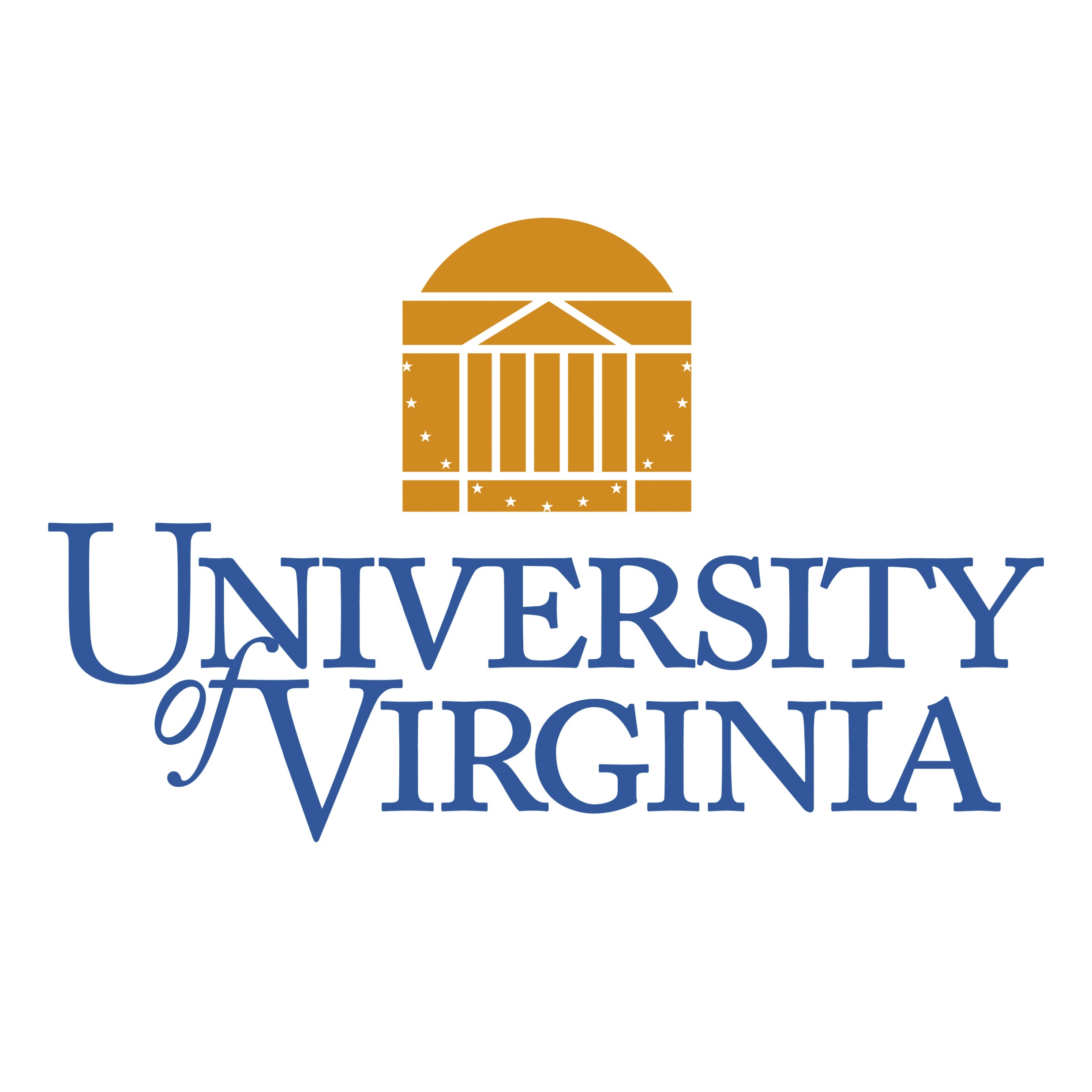 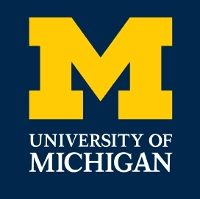 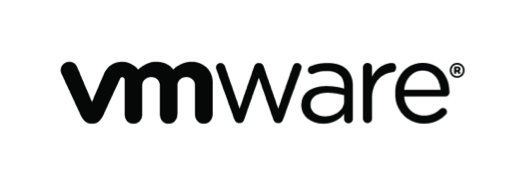 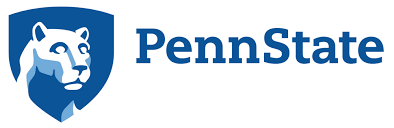 ASPLOS 2020
Artifact available at: xfdetector.persistentmemory.org
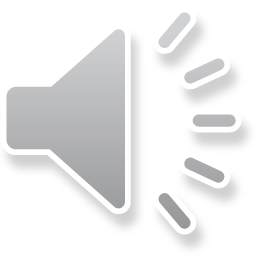 35